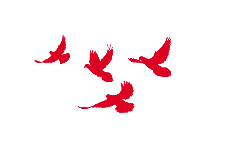 我们神圣的国土
演讲者：xxx
汇报时间：XXXX
[Speaker Notes: 如有异常请联系客服（微信：sootar_ ）]
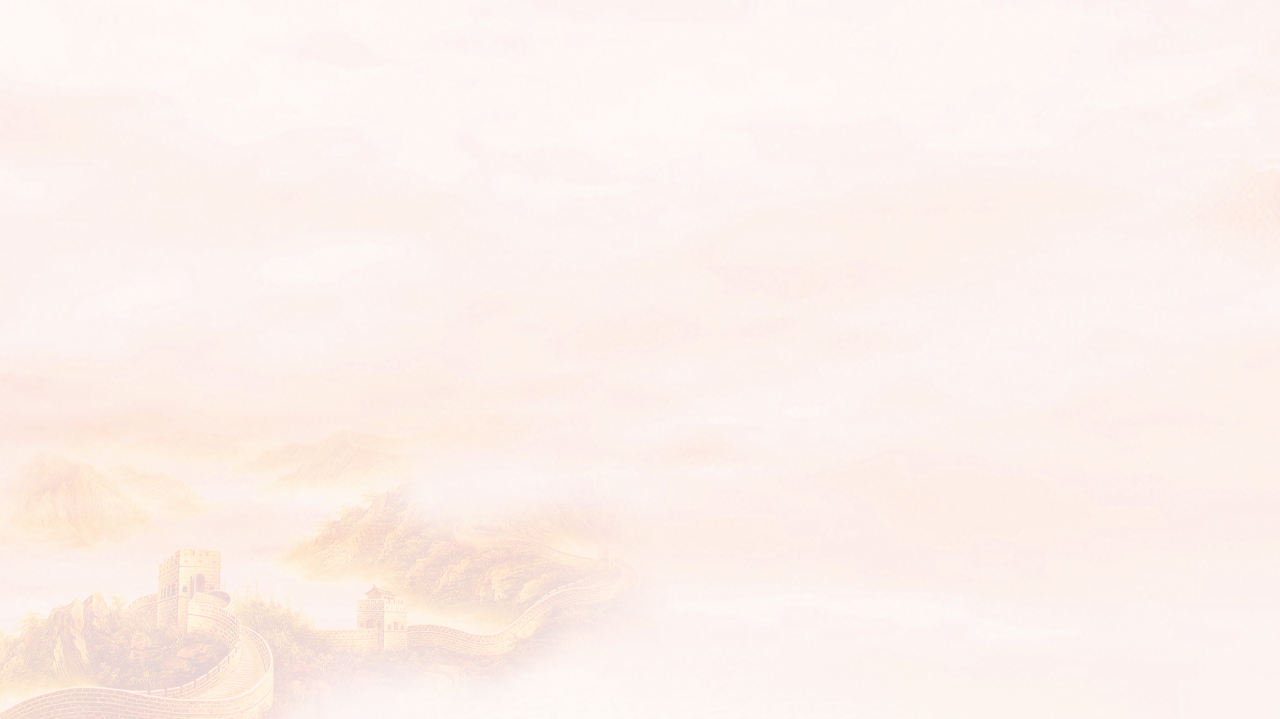 -
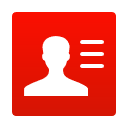 -
1
2
悠久的文化
广袤的土地
4
3
丰富的自然资源
美食的天堂
6
5
先进的科技
多样的民族风情
8
7
繁华的城市与古老的乡村
独特的风景名胜
10
9
独特的民俗文化
总结
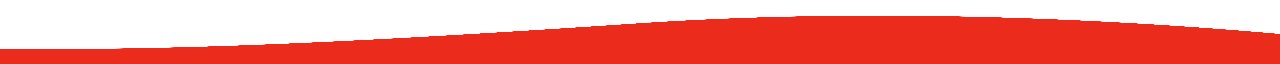 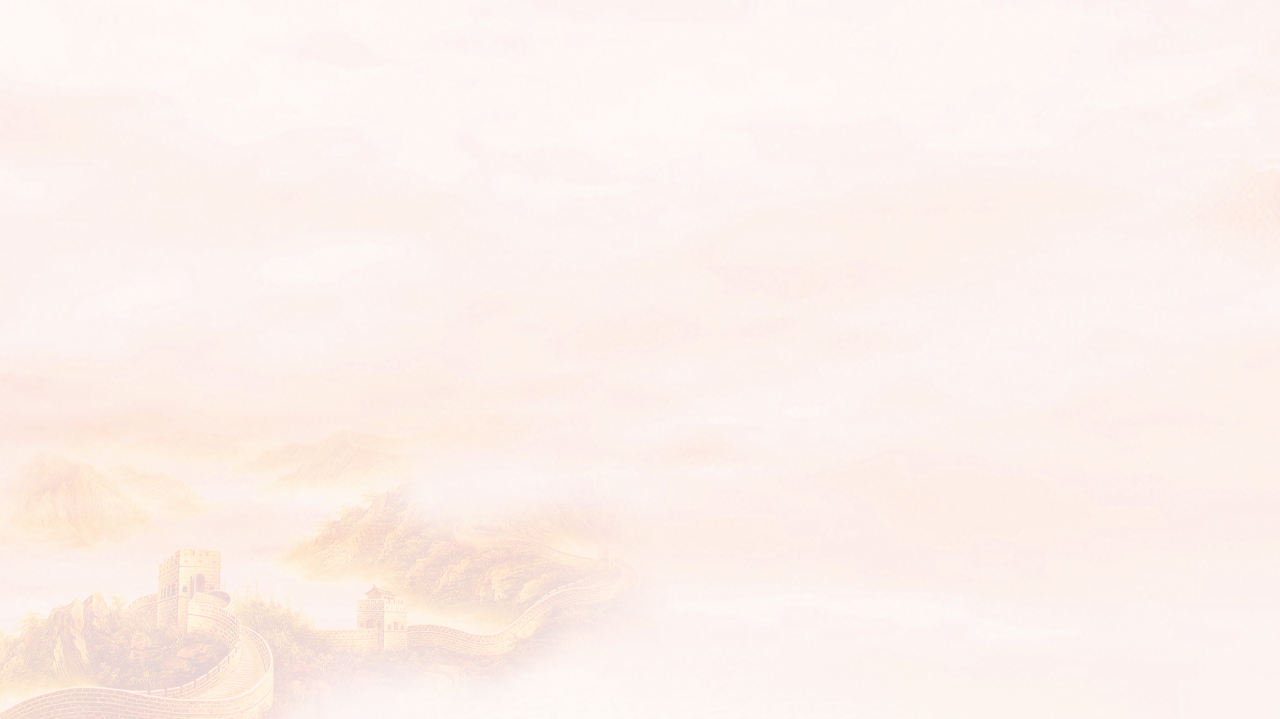 我们神圣的国土
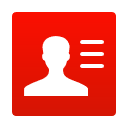 0
01
中国，这个古老而神秘的国度，拥有着一段波澜壮阔的历史
02
她如同一颗璀璨的明珠，镶嵌在世界的东方
03
现在，让我们一起领略这片神圣国土的魅力
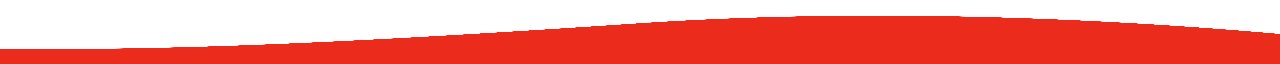 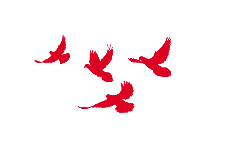 1
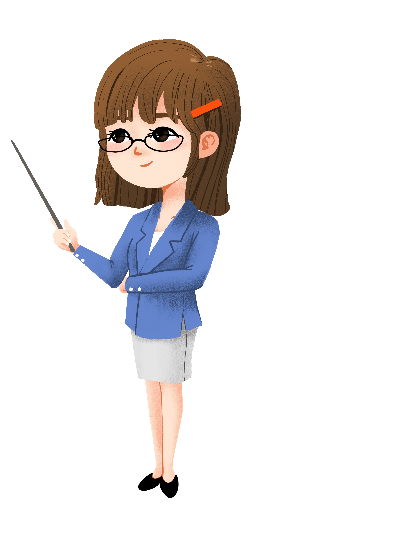 广袤的土地
[Speaker Notes: 如有异常请联系客服（微信：sootar_ ）]
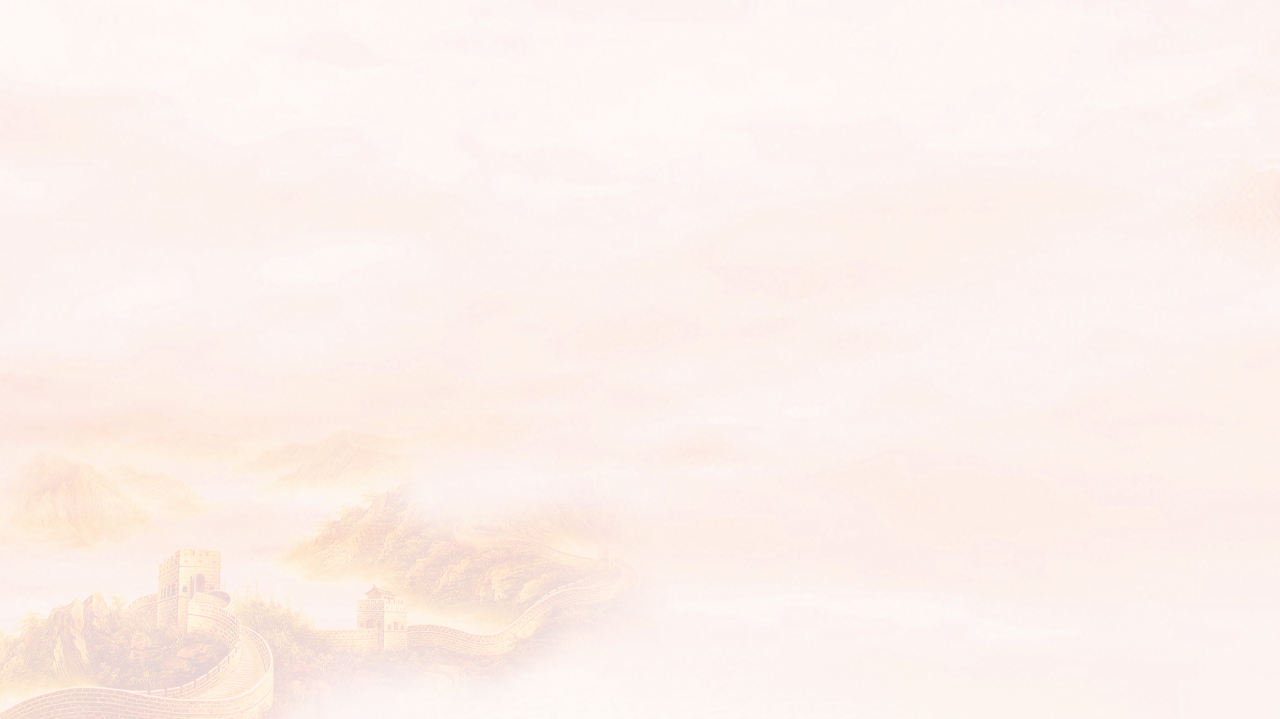 广袤的土地
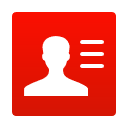 1
中国是世界上国土面积第三大的国家，她的土地广袤、山川壮丽
从东部的海洋到西部的高原，从北方的森林到南方的沙漠，中国的地理形态丰富多样
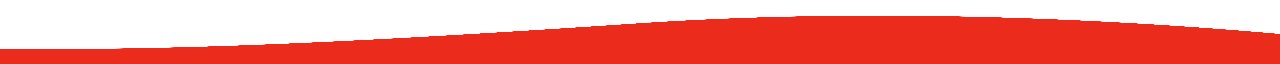 [Speaker Notes: 如有异常请联系客服（微信：sootar_ ）]
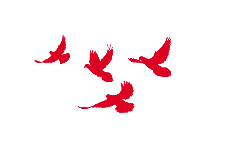 2
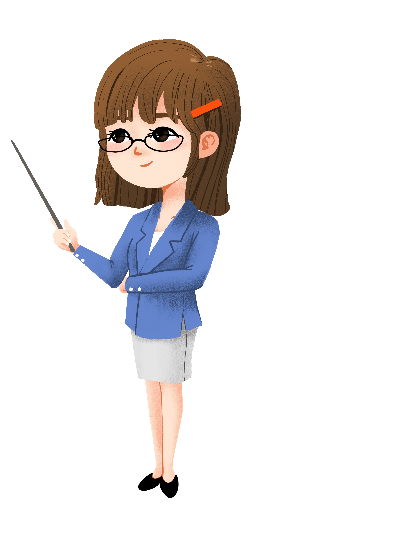 悠久的文化
[Speaker Notes: 如有异常请联系客服（微信：sootar_ ）]
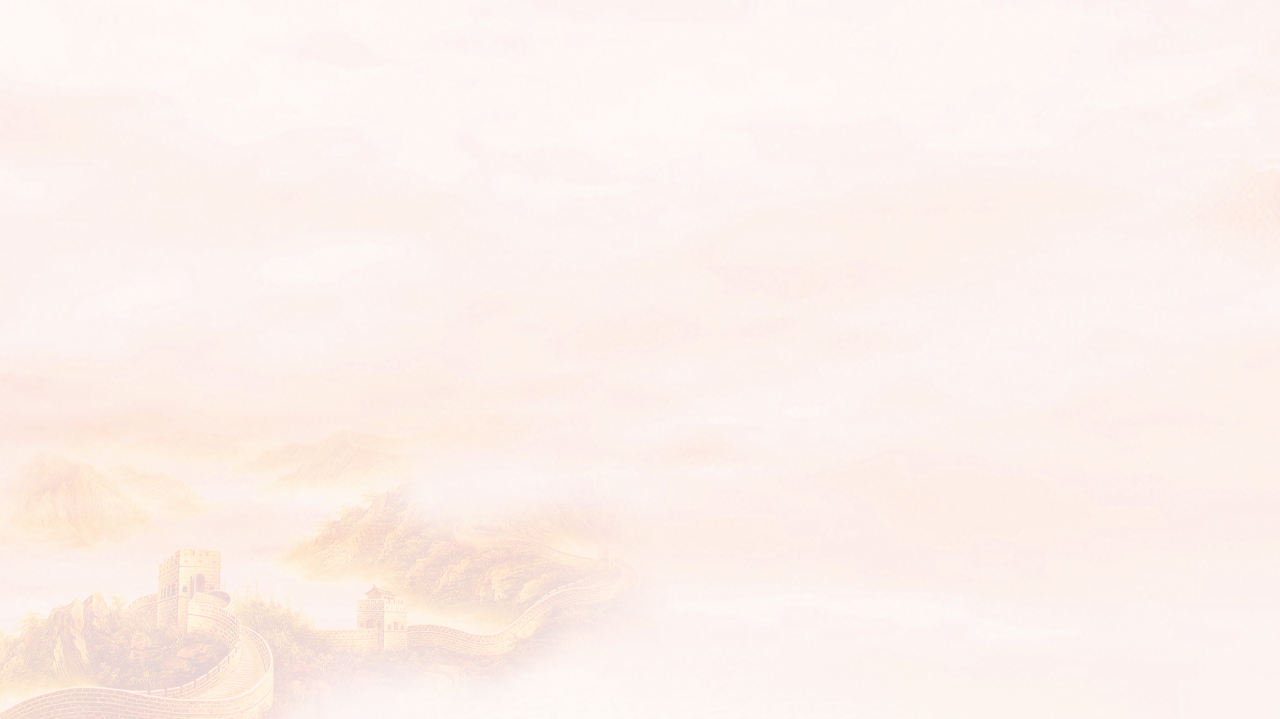 悠久的文化
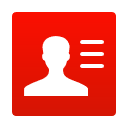 2
标题标题
中国有着悠久的历史和灿烂的文化
自夏商西周起，五千年的华夏文明源远流长
中国的书法、绘画、诗歌等艺术形式，更是独树一帜
儒、道、墨等学派的思想，至今仍影响着世界
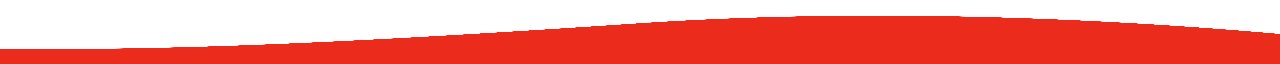 [Speaker Notes: 更多素材资源-淘宝搜索：XXX 或直接进入网址：XXX]
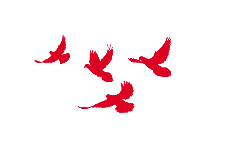 3
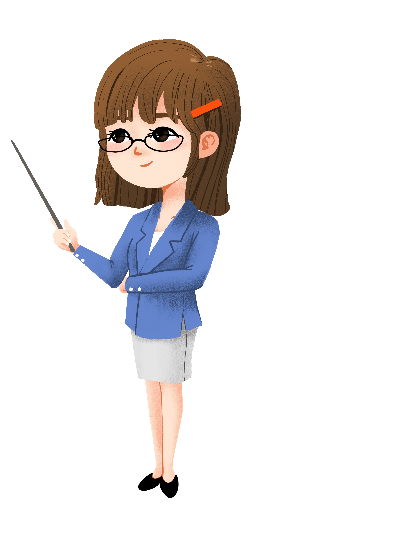 美食的天堂
[Speaker Notes: 如有异常请联系客服（微信：sootar_ ）]
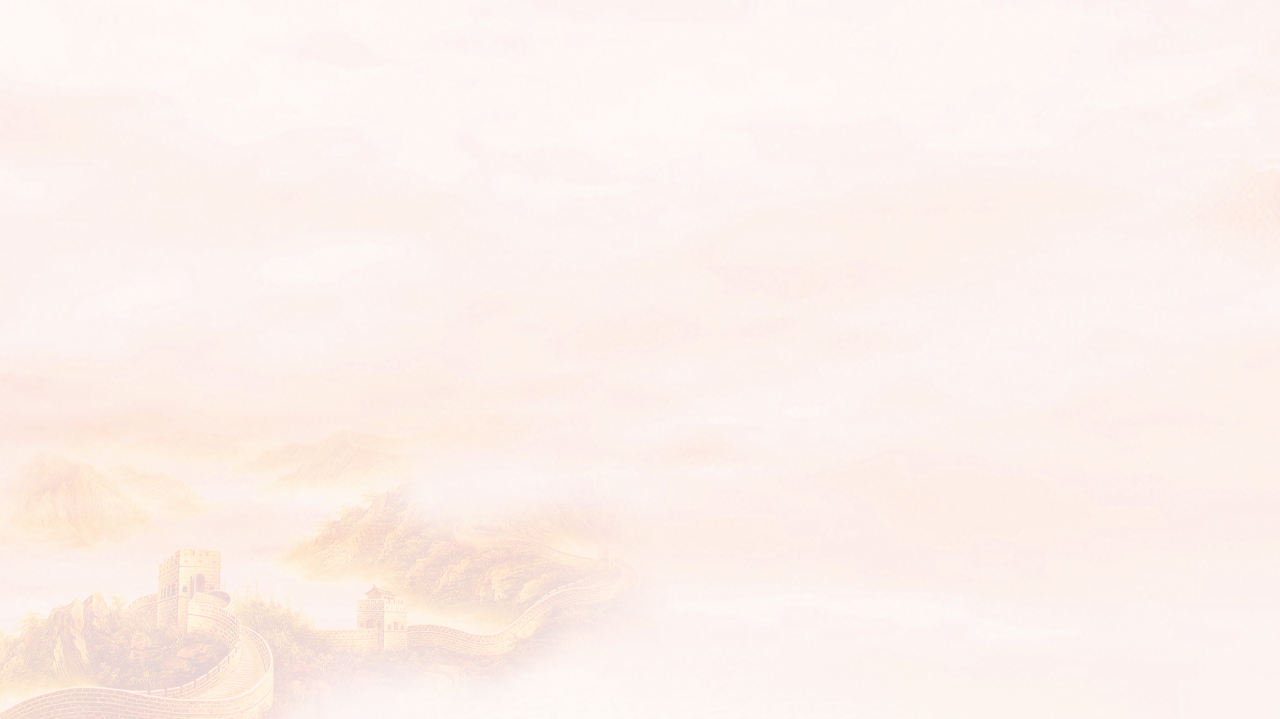 美食的天堂
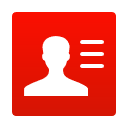 3
中国是一个美食的天堂
01
川菜的麻辣、粤菜的清淡、鲁菜的豪放、苏菜的鲜美……各地的美食风味各异，让人流连忘返
02
更有数不尽的特色小吃，让人大呼过瘾
03
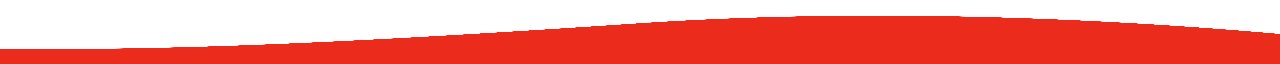 [Speaker Notes: 如有异常请联系客服（微信：sootar_ ）]
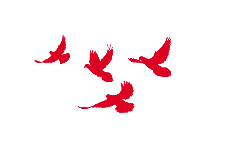 4
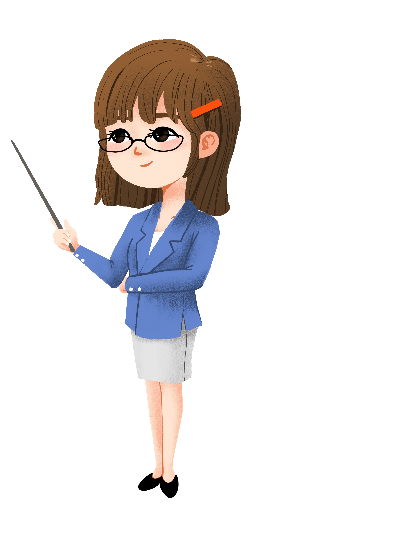 丰富的自然资源
[Speaker Notes: 如有异常请联系客服（微信：sootar_ ）]
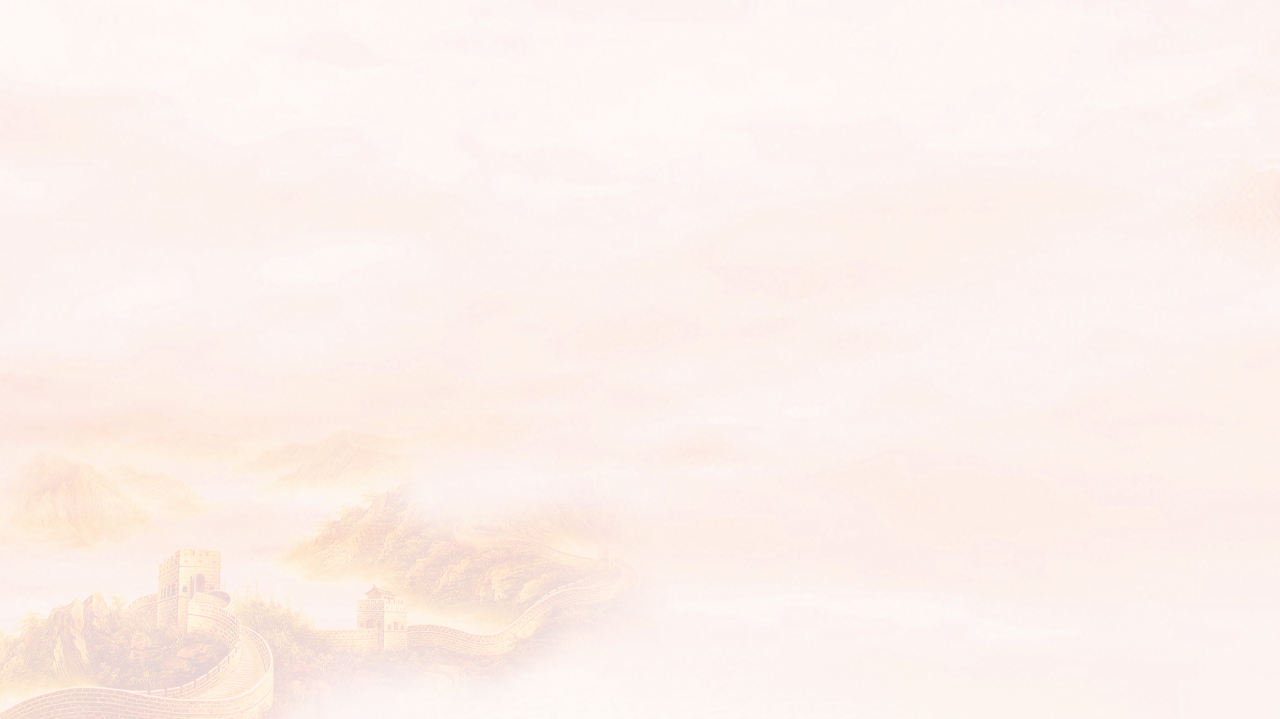 丰富的自然资源
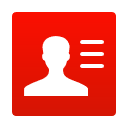 4
中国的自然资源十分丰富
1
从煤炭、石油到稀土、铁矿，从森林到水资源，中国拥有着得天独厚的资源优势
2
这些资源为中国的经济发展提供了强有力的支撑
3
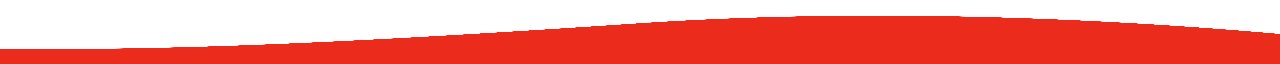 11
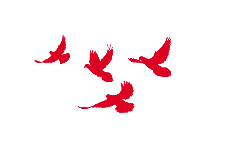 5
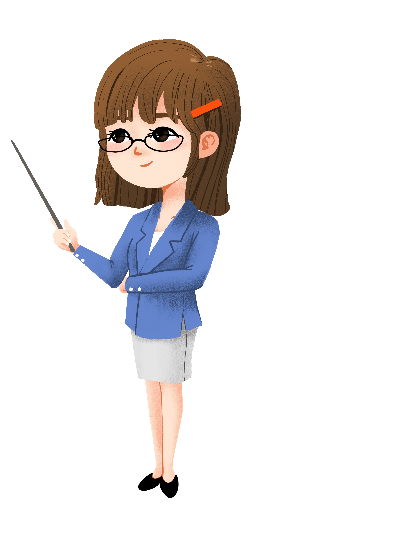 多样的民族风情
[Speaker Notes: 如有异常请联系客服（微信：sootar_ ）]
01
02
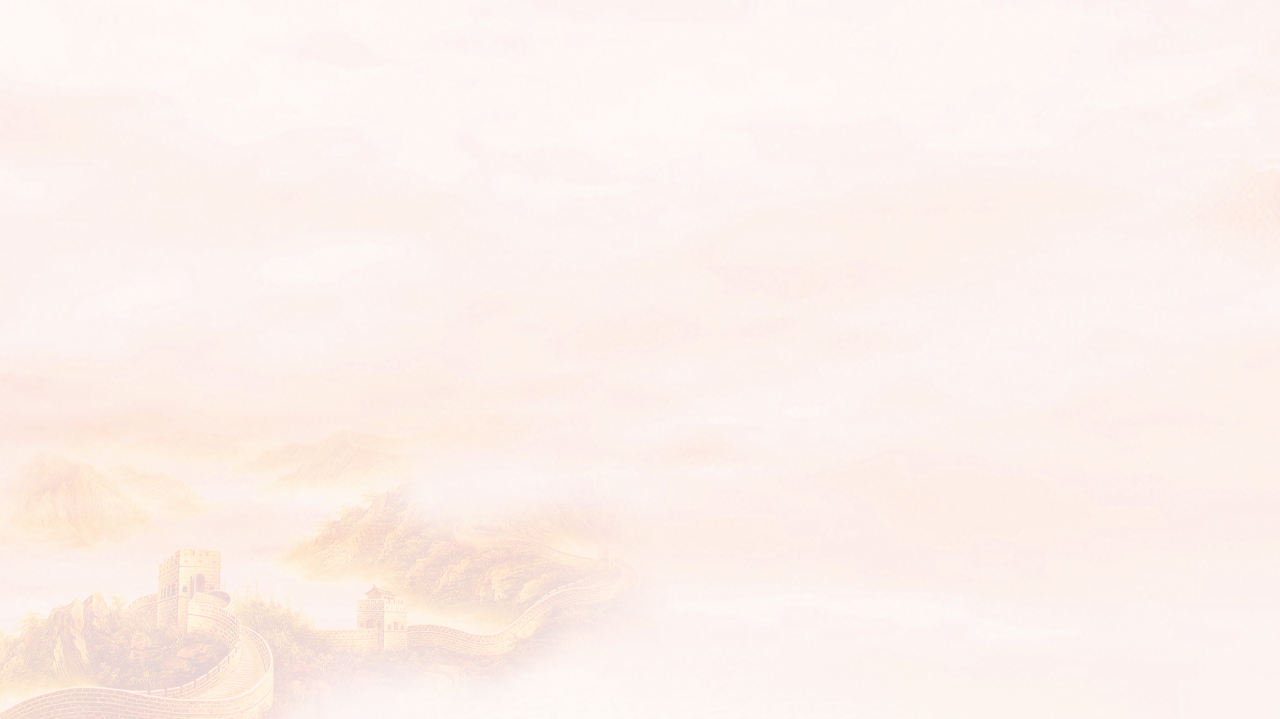 多样的民族风情
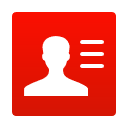 5
中国是一个多民族的国家，各民族的风情各具特色
藏族的唐卡、傣族的孔雀舞、彝族的火把节、苗族的银饰……这些独特的文化符号，构成了中国绚烂多彩的民族画卷
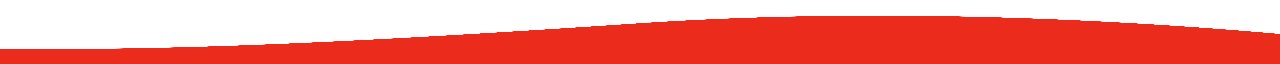 [Speaker Notes: 如有异常请联系客服（微信：sootar_ ）]
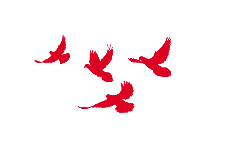 6
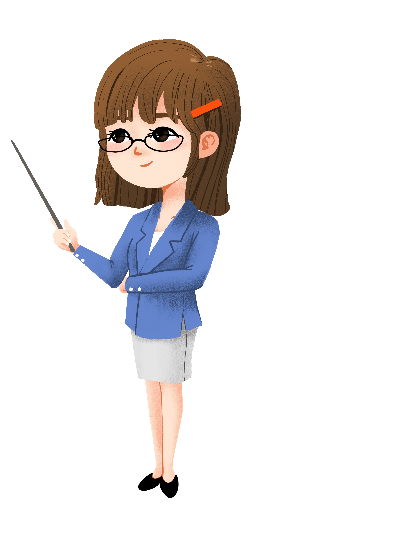 先进的科技
[Speaker Notes: 如有异常请联系客服（微信：sootar_ ）]
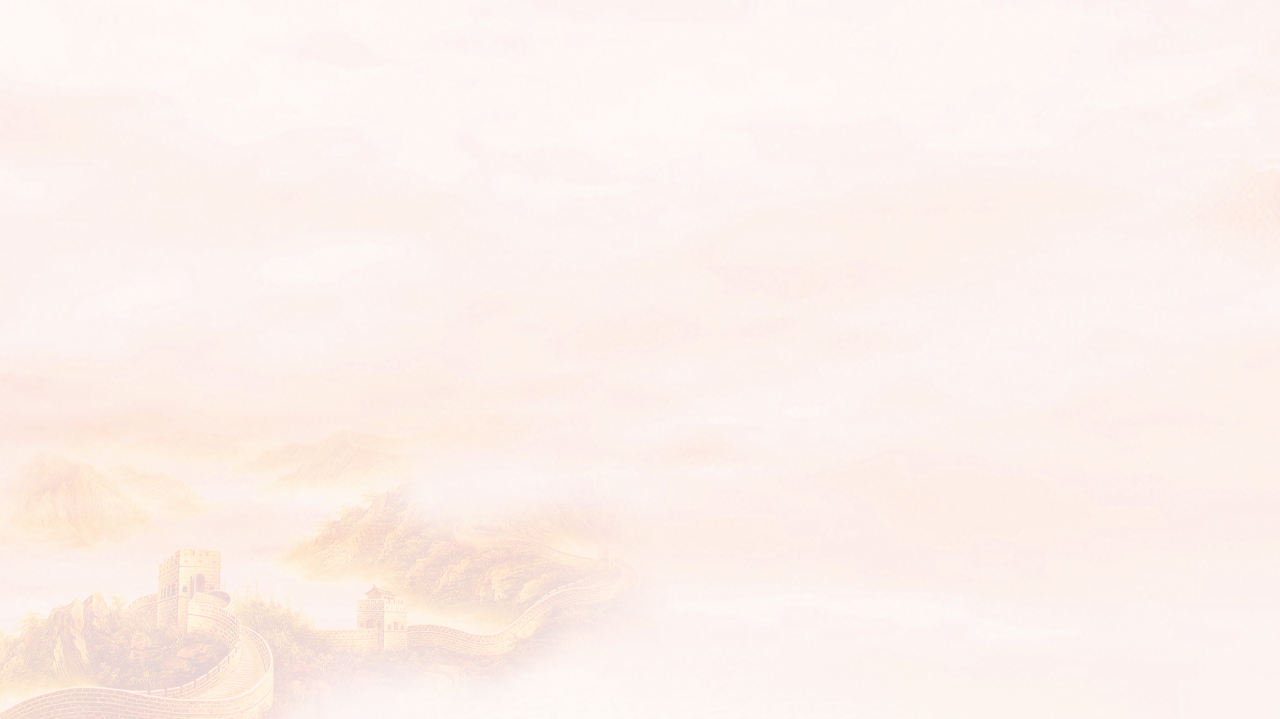 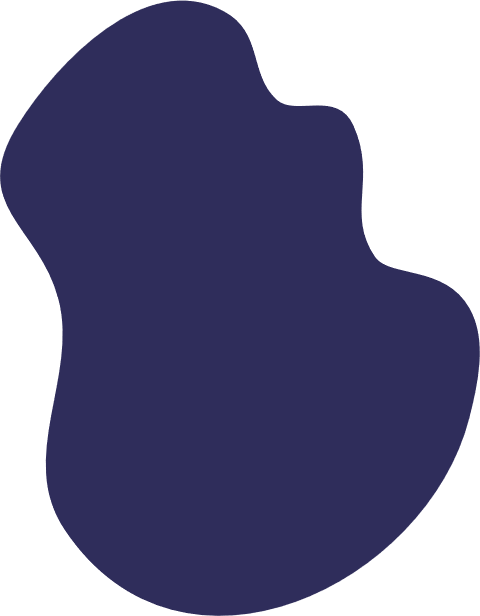 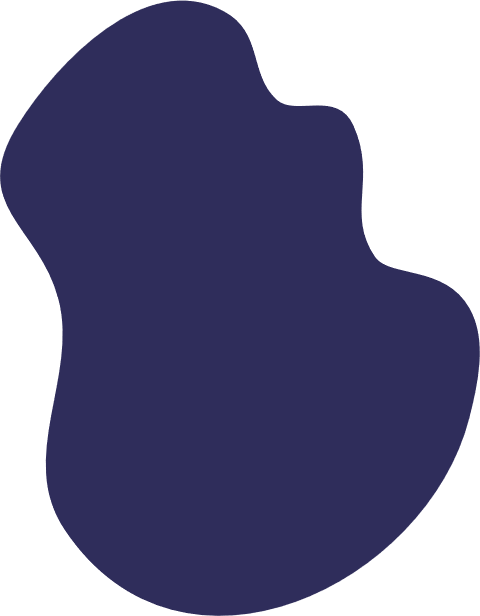 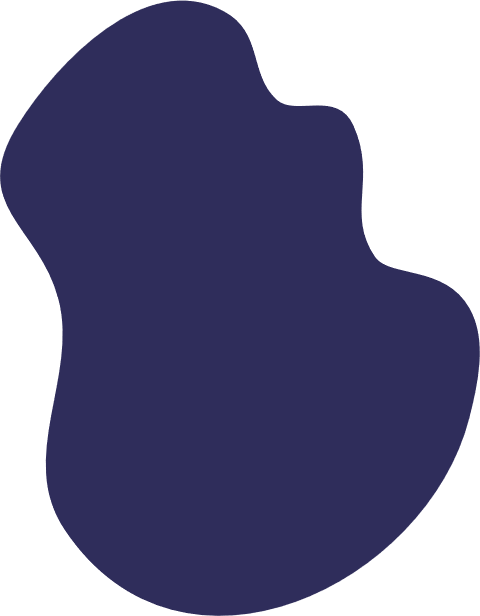 01
03
02
先进的科技
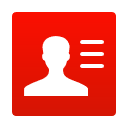 6
近年来，中国的科技水平取得了突飞猛进的进展
在人工智能、5G通信、航天技术等领域，中国已经走在了世界的前列
同时，中国的科技创新力也为国家的经济发展注入了新的活力
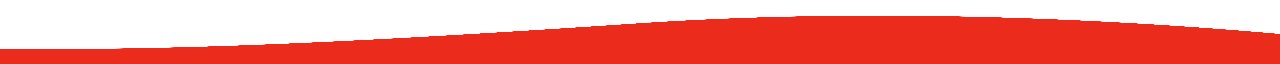 [Speaker Notes: 如有异常请联系客服（微信：sootar_ ）]
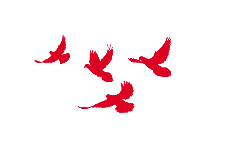 7
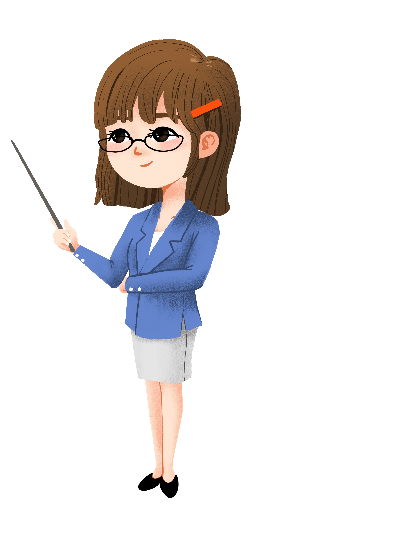 独特的风景名胜
[Speaker Notes: 如有异常请联系客服（微信：sootar_ ）]
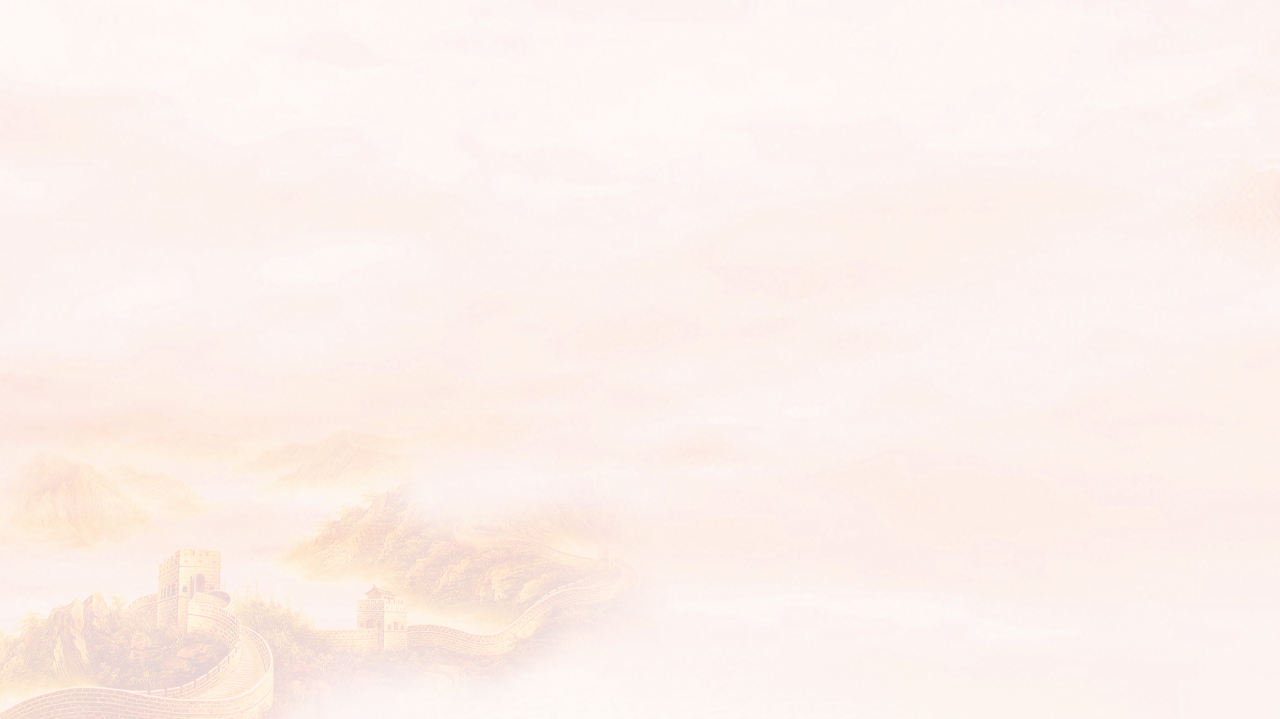 独特的风景名胜
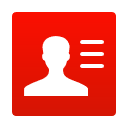 7
中国的风景名胜无数，每一个地方都有其独特的魅力
长城的雄伟、故宫的辉煌、黄山的秀美、张家界的神奇……这些景点吸引了无数游客前来探访
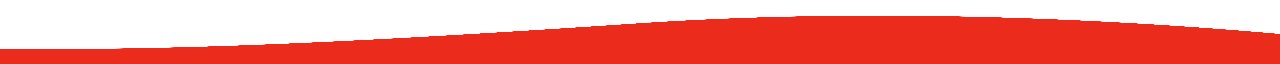 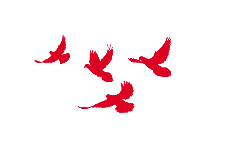 8
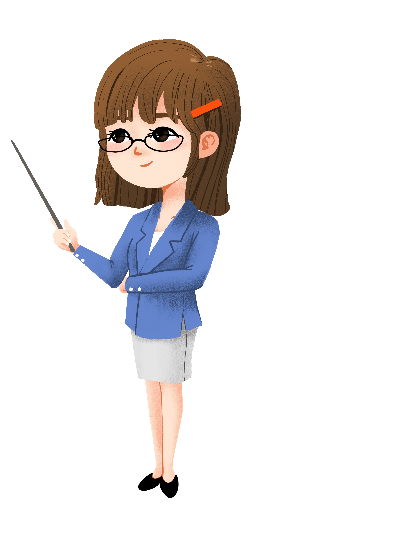 繁华的城市与古老的乡村
[Speaker Notes: 如有异常请联系客服（微信：sootar_ ）]
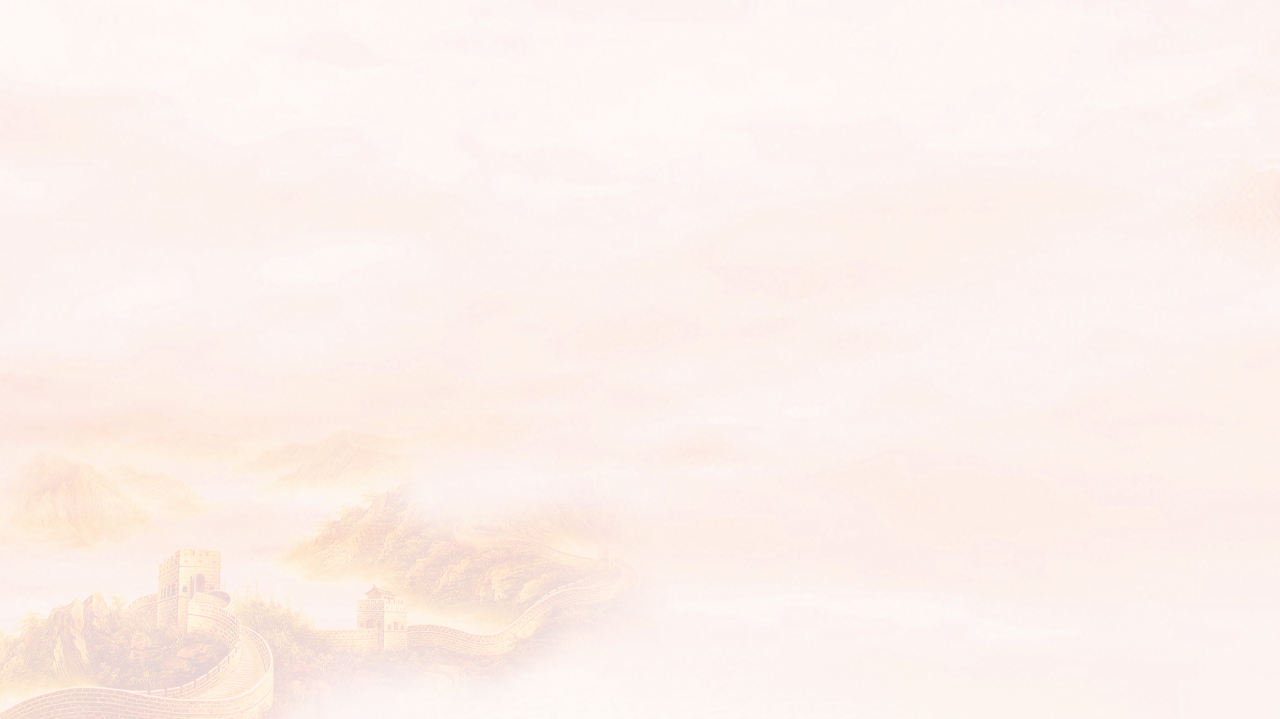 繁华的城市与古老的乡村
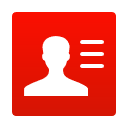 8
中国的城市繁华昌盛，乡村古朴宁静
大都市的繁华背后，隐藏着古老的历史和深厚的文化底蕴
而乡村的宁静与纯朴，则让人感受到一份难得的宁静与安详
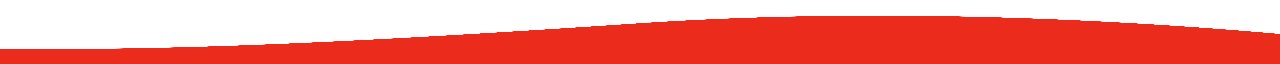 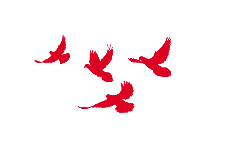 9
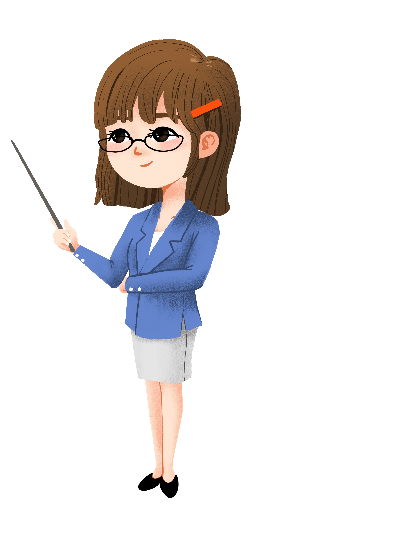 总结
[Speaker Notes: 如有异常请联系客服（微信：sootar_ ）]
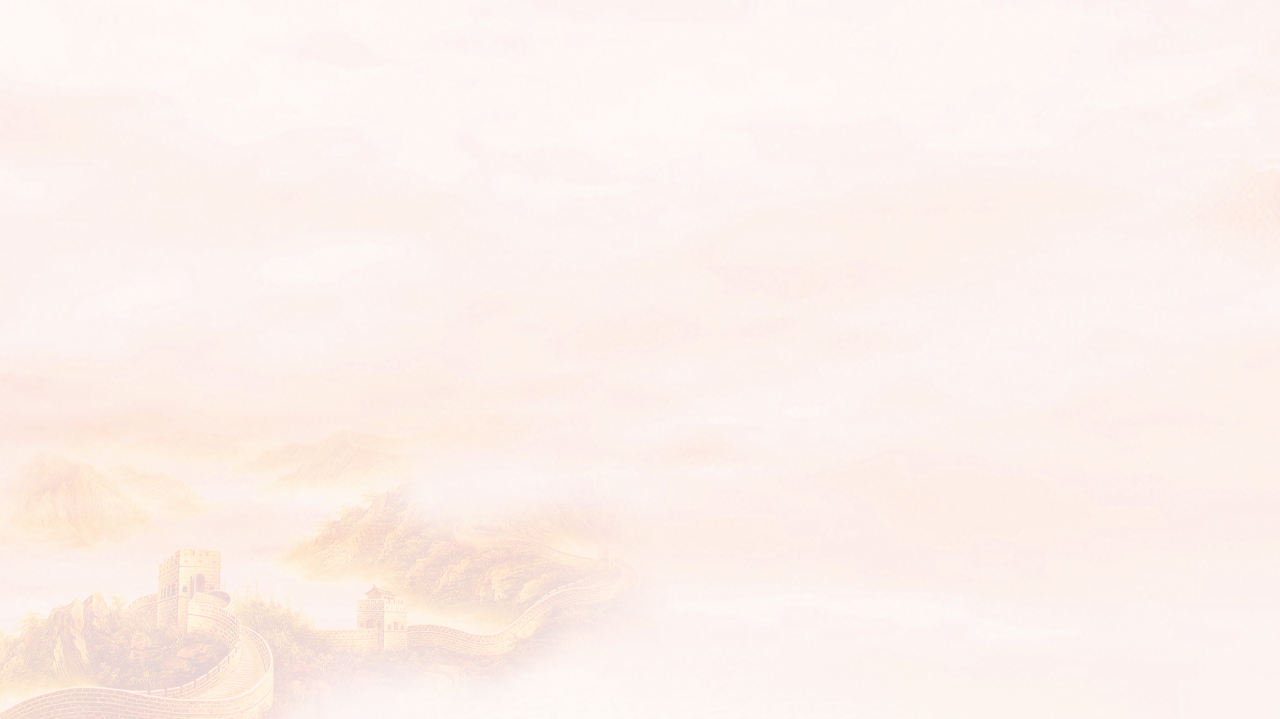 总结
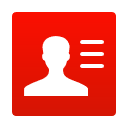 9
1
中国是一个充满魅力的国家，她的博大精深令人叹为观止
2
这片神圣的国土孕育了无数美丽的风景和丰富的文化，也承载着中国人民的希望与梦想
3
让我们共同珍惜这片土地，为中国的繁荣与发展贡献自己的力量
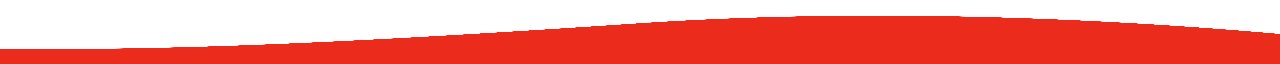 [Speaker Notes: 如有异常请联系客服（微信：sootar_ ）]
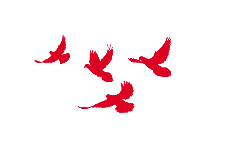 10
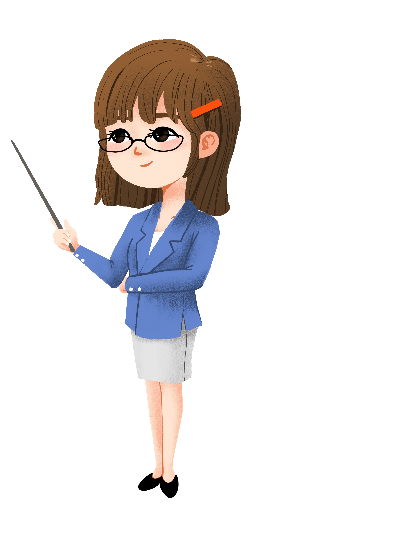 独特的民俗文化
[Speaker Notes: 如有异常请联系客服（微信：sootar_ ）]
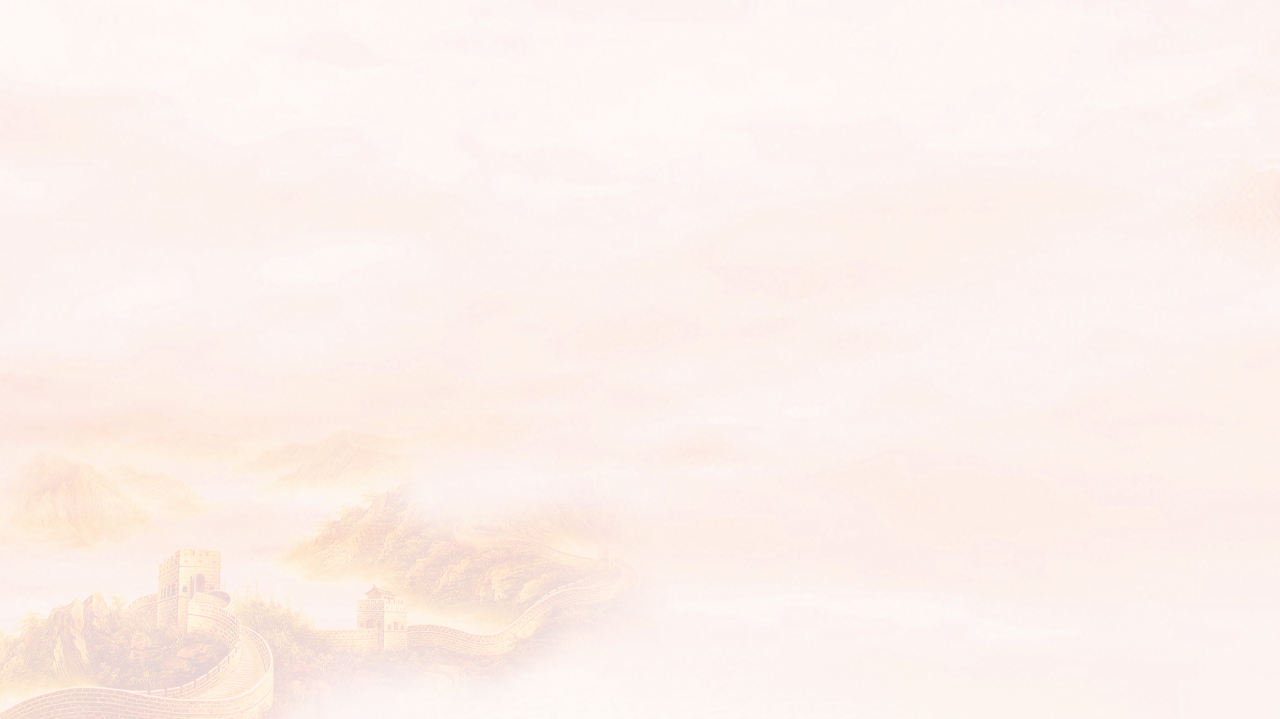 独特的民俗文化
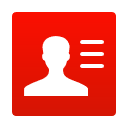 10
中国是一个拥有丰富民俗文化的国家
从春节的舞龙舞狮、元宵节的灯笼、端午节的龙舟竞渡，到中秋节的月饼，每一个节日都有其独特的庆祝方式
这些传统习俗不仅丰富了中国的文化内涵，也使人们的生活更加多姿多彩
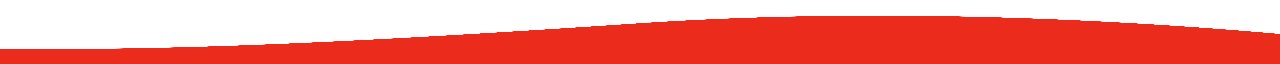 04/14/2024
23
[Speaker Notes: 如有异常请联系客服（微信：sootar_ ）]
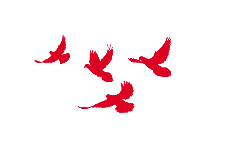 11
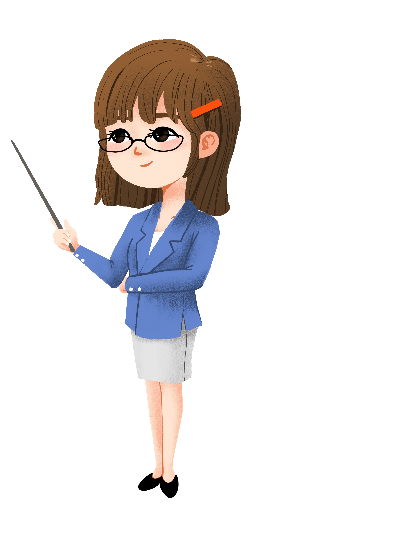 勤劳的人民
[Speaker Notes: 如有异常请联系客服（微信：sootar_ ）]
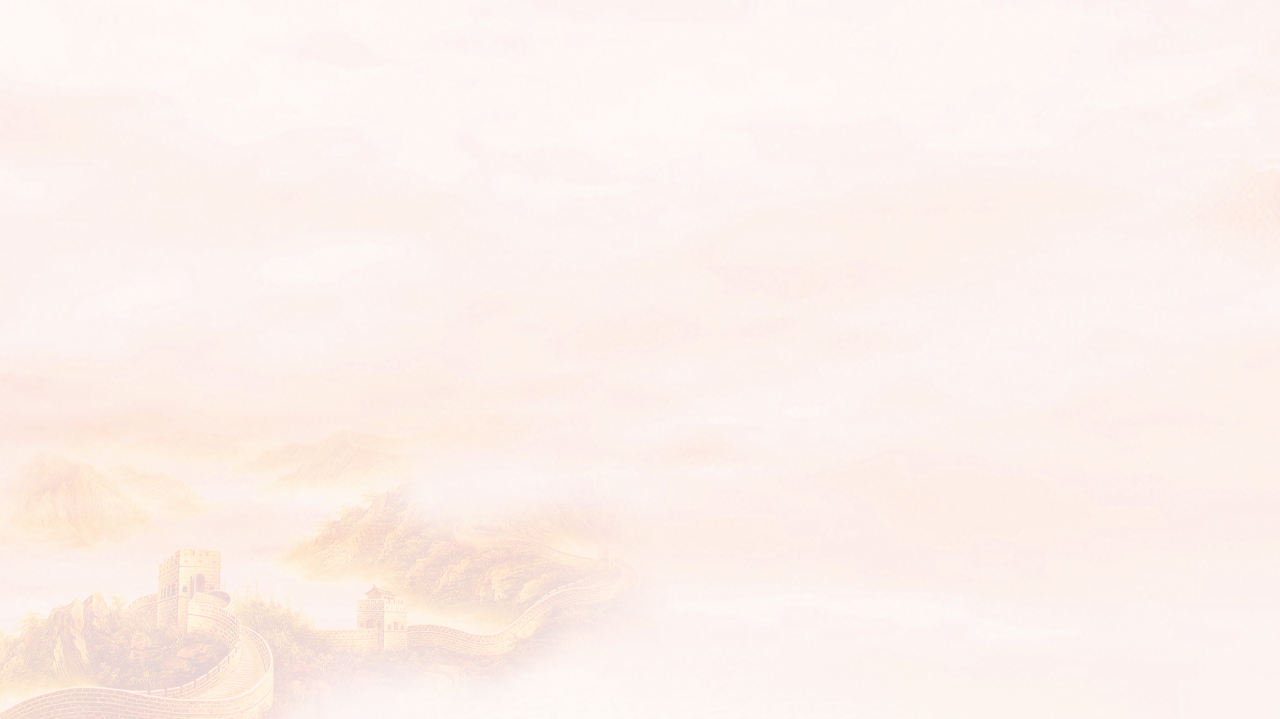 勤劳的人民
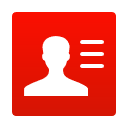 11
A
B
C
中国人民以勤劳著称
无论在城市还是乡村，人们都辛勤地工作，为国家的繁荣发展贡献自己的力量
这种勤劳的精神不仅体现在工作上，也贯穿于生活中的方方面面
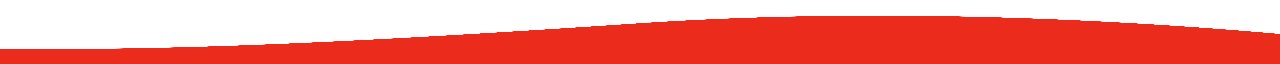 [Speaker Notes: 如有异常请联系客服（微信：sootar_ ）]
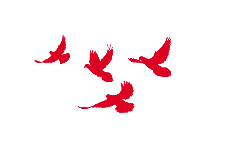 12
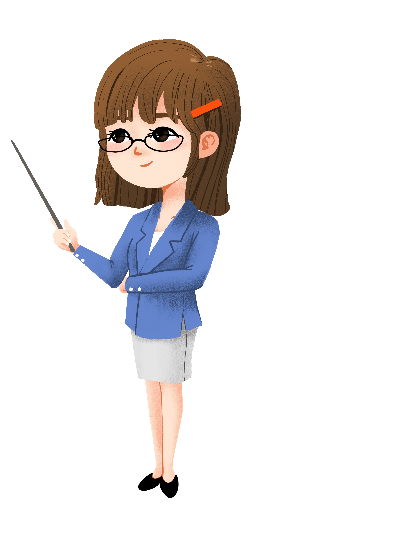 进步的教育事业
[Speaker Notes: 如有异常请联系客服（微信：sootar_ ）]
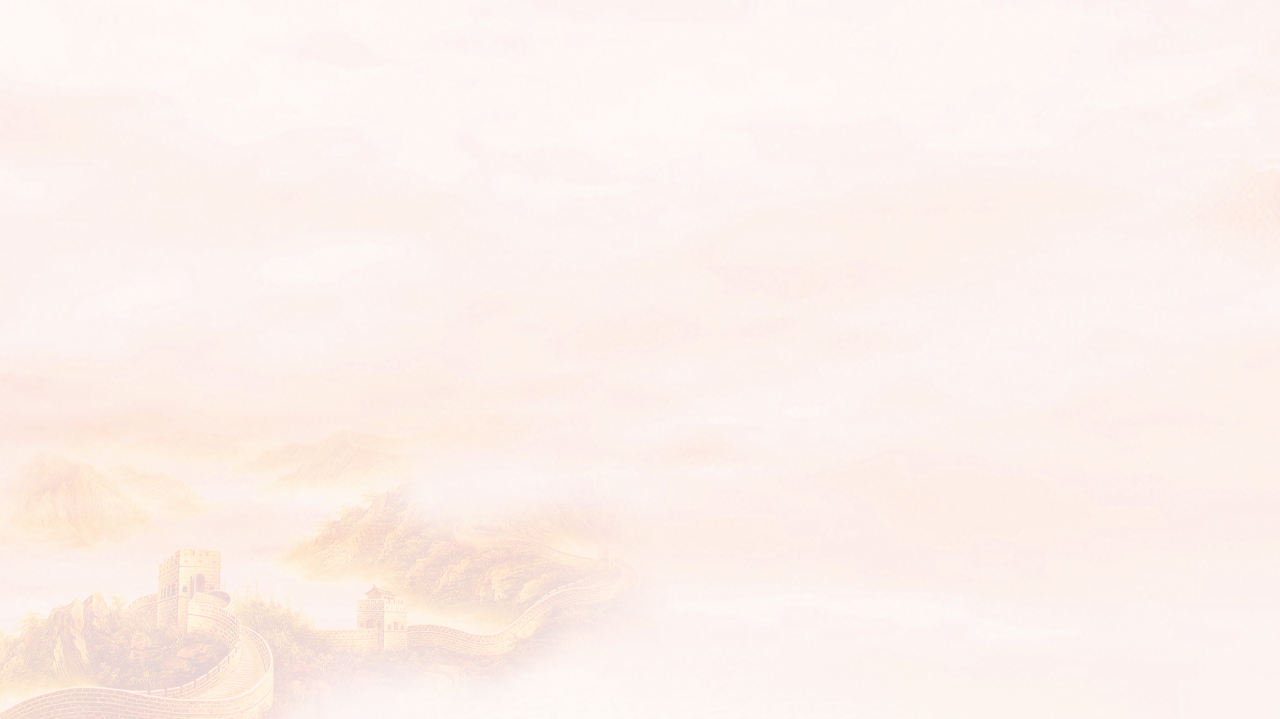 进步的教育事业
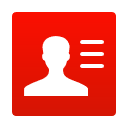 12
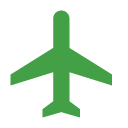 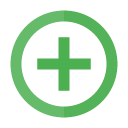 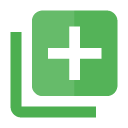 中国的教育事业取得了长足的进步
从基础教育到高等教育，中国的教育体系不断完善
越来越多的人有机会接受高质量的教育，为国家培养了大量优秀的人才
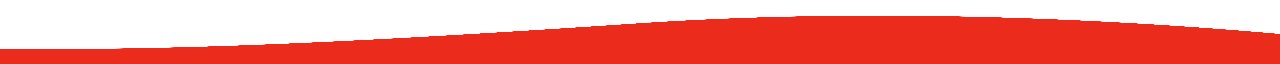 27
[Speaker Notes: 如有异常请联系客服（微信：sootar_ ）]
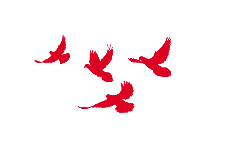 13
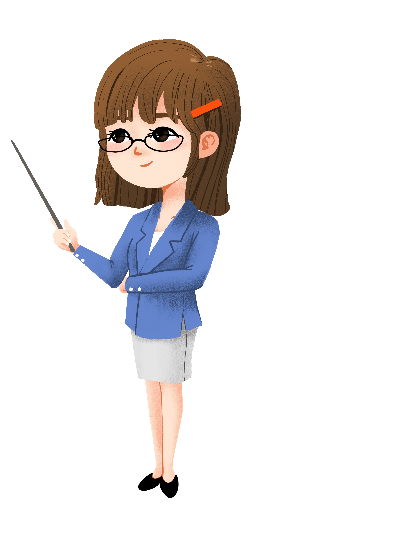 蓬勃发展的经济
[Speaker Notes: 如有异常请联系客服（微信：sootar_ ）]
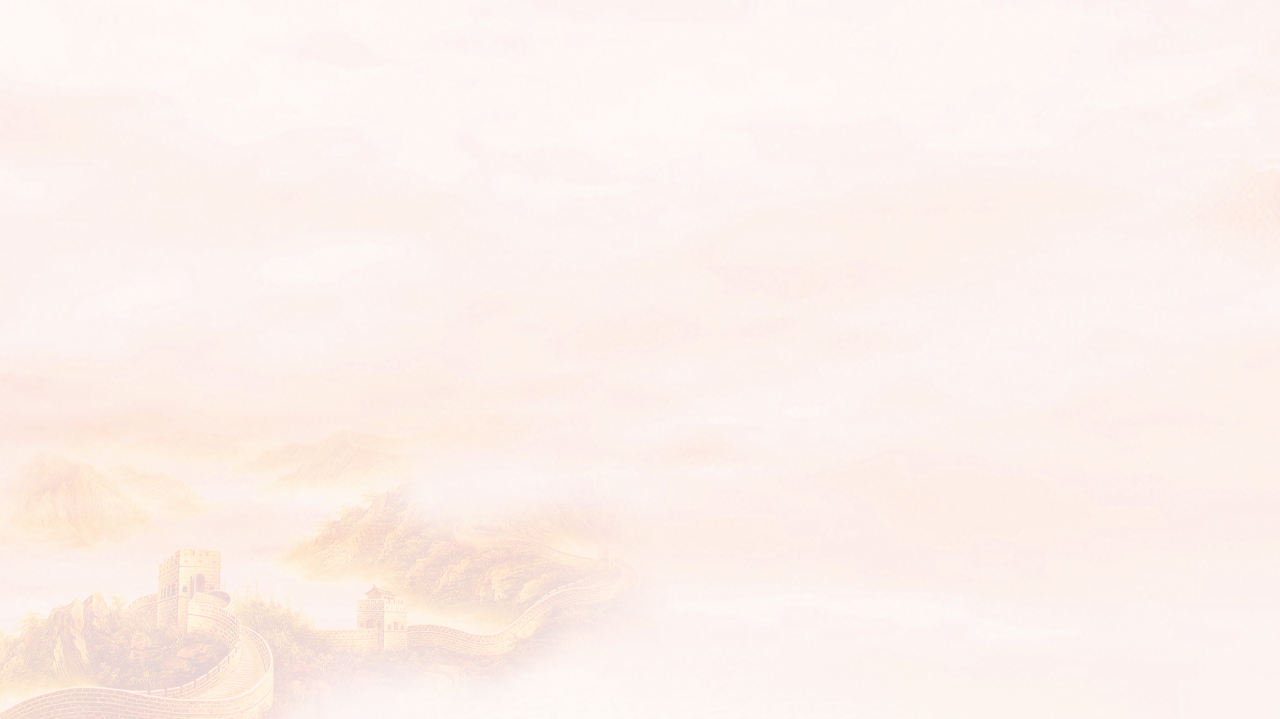 蓬勃发展的经济
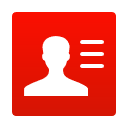 13
近年来，中国的经济取得了惊人的成就。从改革开放之初的贫穷落后，到如今的世界第二大经济体，中国的经济发展速度之快令人瞩目。经济的蓬勃发展为中国人民带来了前所未有的机遇与福利
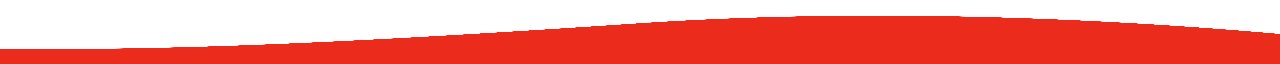 [Speaker Notes: 如有异常请联系客服（微信：sootar_ ）
近年来，中国的经济取得了惊人的成就。从改革开放之初的贫穷落后，到如今的世界第二大经济体，中国的经济发展速度之快令人瞩目。经济的蓬勃发展为中国人民带来了前所未有的机遇与福利]
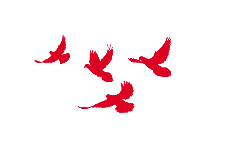 14
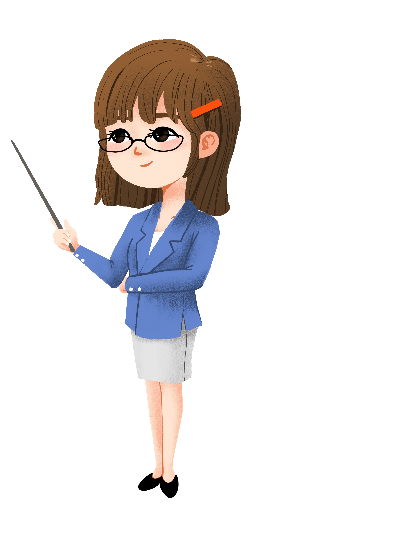 壮丽的建筑与艺术品
[Speaker Notes: 如有异常请联系客服（微信：sootar_ ）]
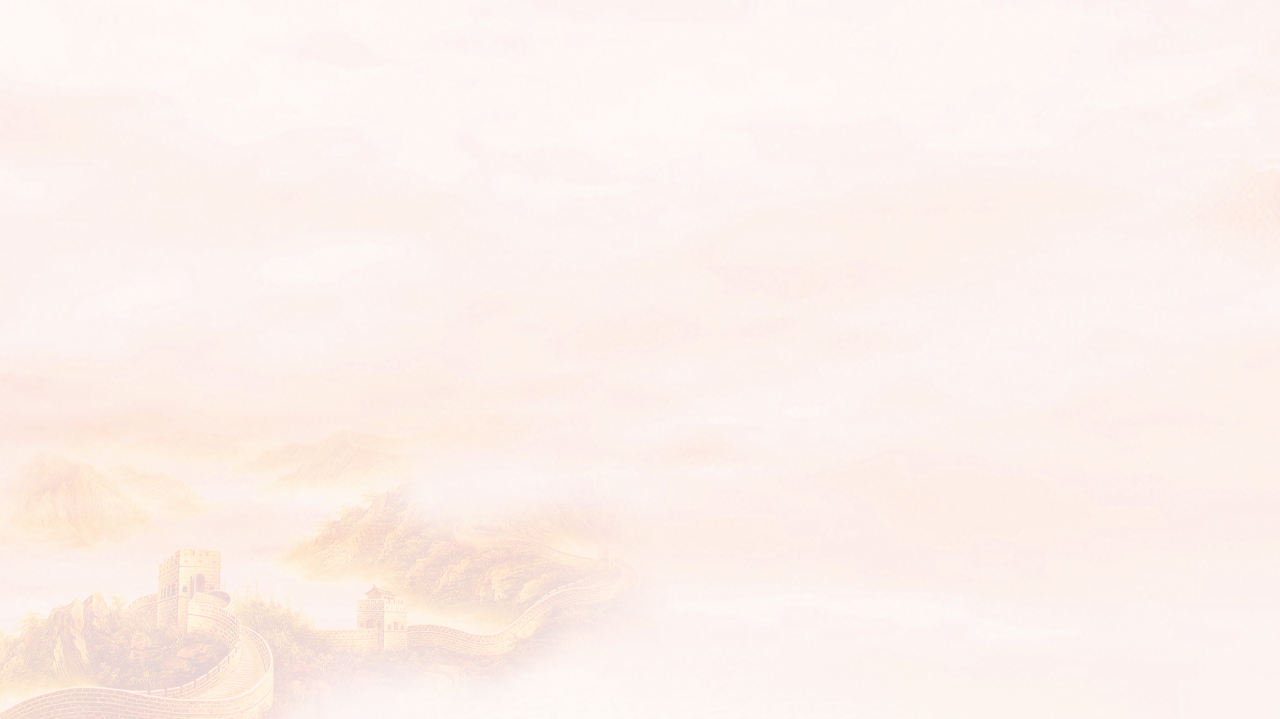 壮丽的建筑与艺术品
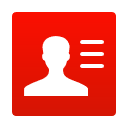 14
3
2
1
中国的建筑和艺术品同样具有独特的魅力
从古代的宫殿、寺庙到现代的建筑群，中国的建筑风格多种多样
同时，中国的传统艺术品如陶瓷、剪纸、刺绣等，也具有极高的艺术价值
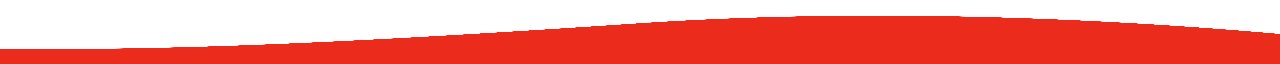 [Speaker Notes: 如有异常请联系客服（微信：sootar_ ）]
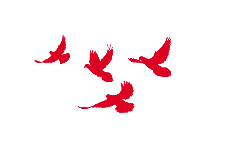 9
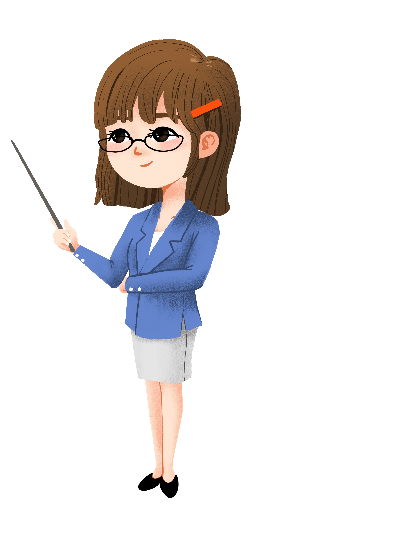 总结
[Speaker Notes: 如有异常请联系客服（微信：sootar_ ）]
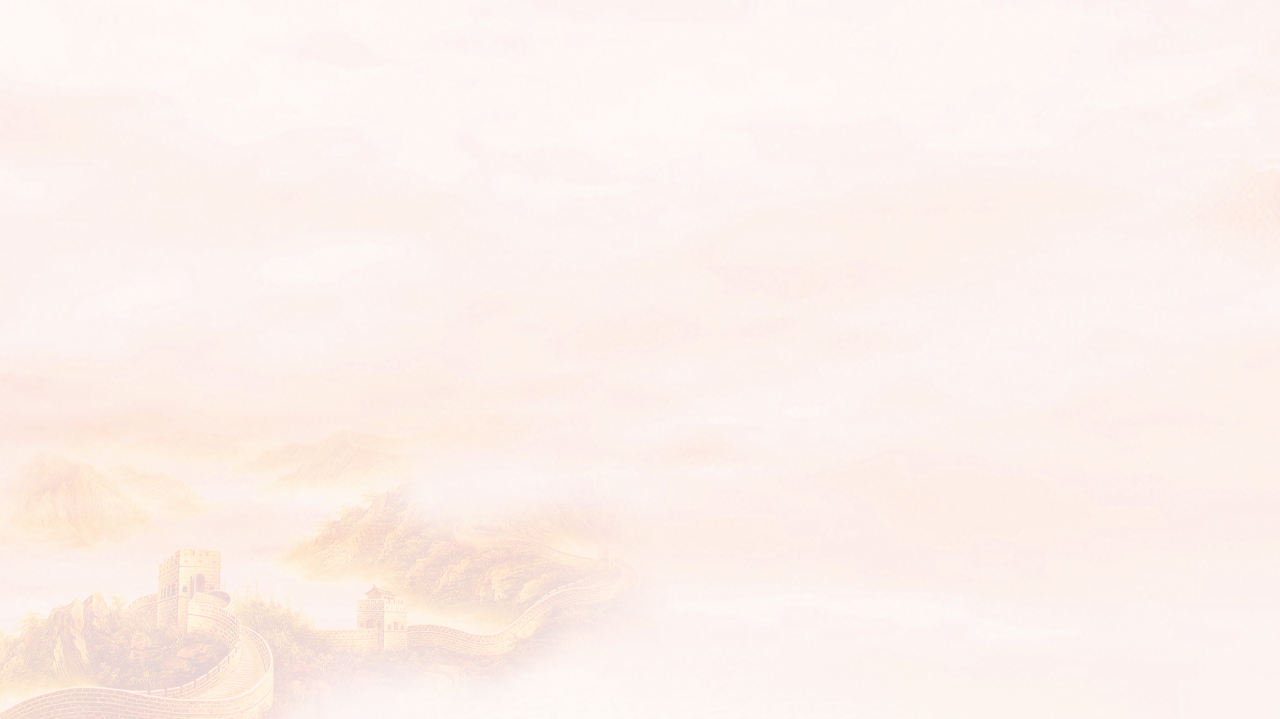 总结
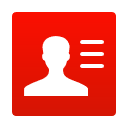 15
中国是一个充满生机与活力的国家，她的独特魅力吸引了全世界的目光。这片神圣的国土上有着美丽的风景、丰富的文化、勤劳的人民、蓬勃发展的经济和独特的民俗文化。让我们共同珍惜这份宝贵的文化遗产，为中国的繁荣与发展贡献自己的力量
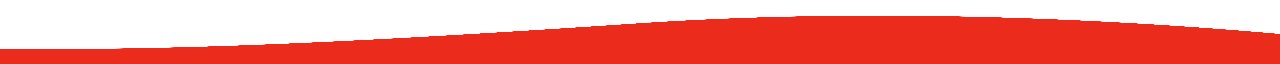 [Speaker Notes: 如有异常请联系客服（微信：sootar_ ）
中国是一个充满生机与活力的国家，她的独特魅力吸引了全世界的目光。这片神圣的国土上有着美丽的风景、丰富的文化、勤劳的人民、蓬勃发展的经济和独特的民俗文化。让我们共同珍惜这份宝贵的文化遗产，为中国的繁荣与发展贡献自己的力量]
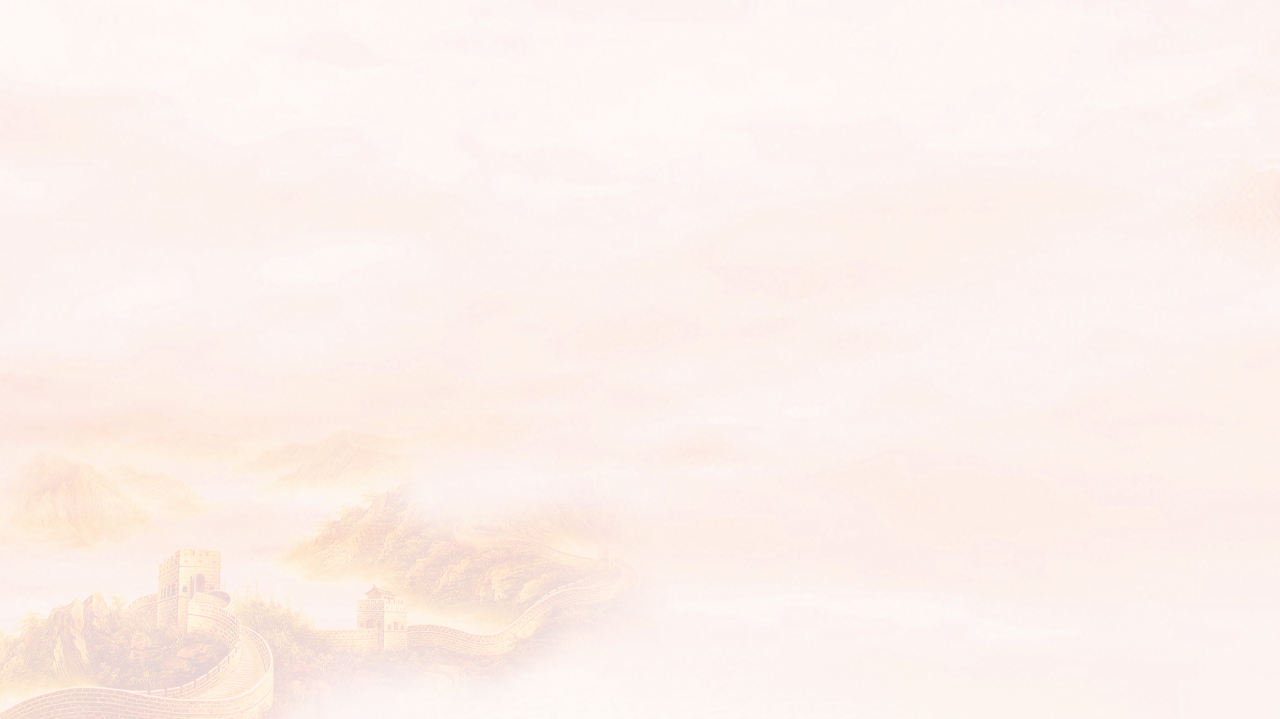 -
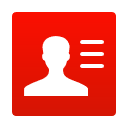 -
20XX
感谢您的聆听
ADD YOUR TITLE ADD YOUR TITLE HERE.ADD YOUR TITLE.ADD YOUR TITLE. HERE.ADD YOUR TITLE.ADD YOUR TITLE
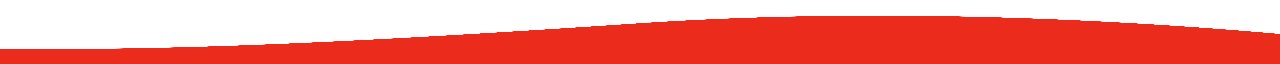